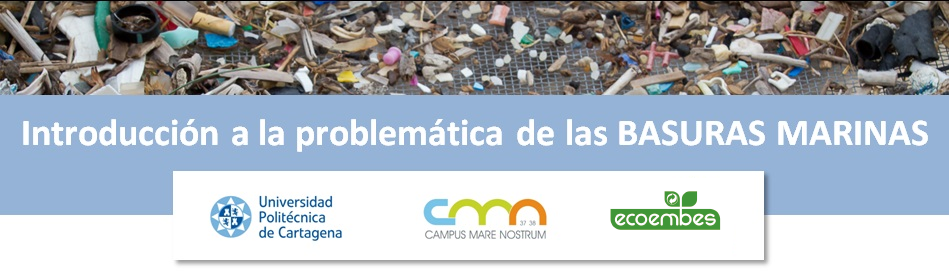 Daniel Rolleri
www.residuosmarinos.com
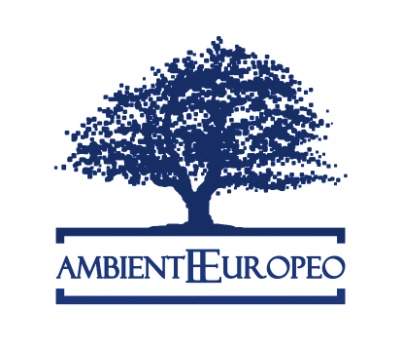 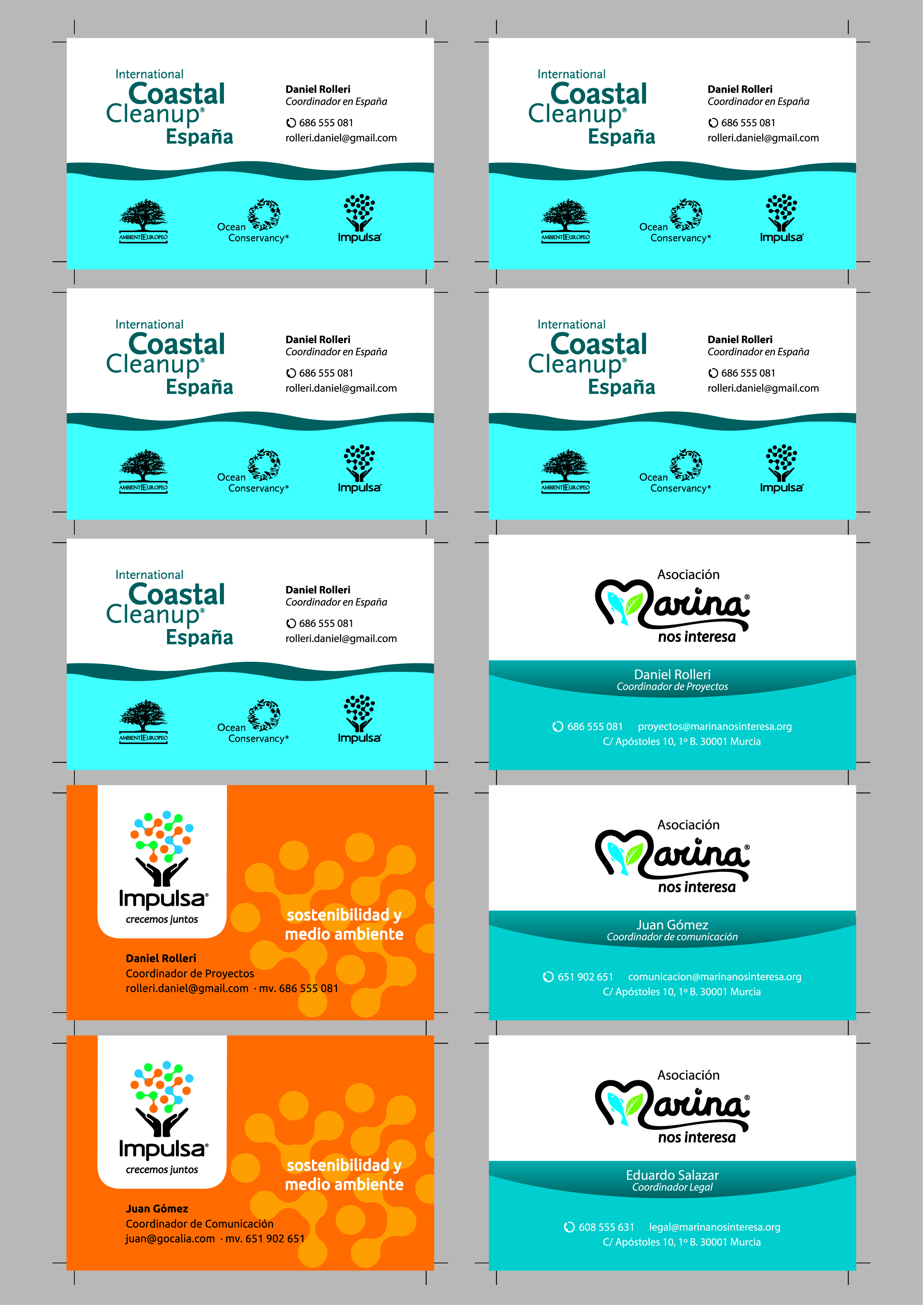 DESAFÍOS QUE ENFRENTA EL MAR
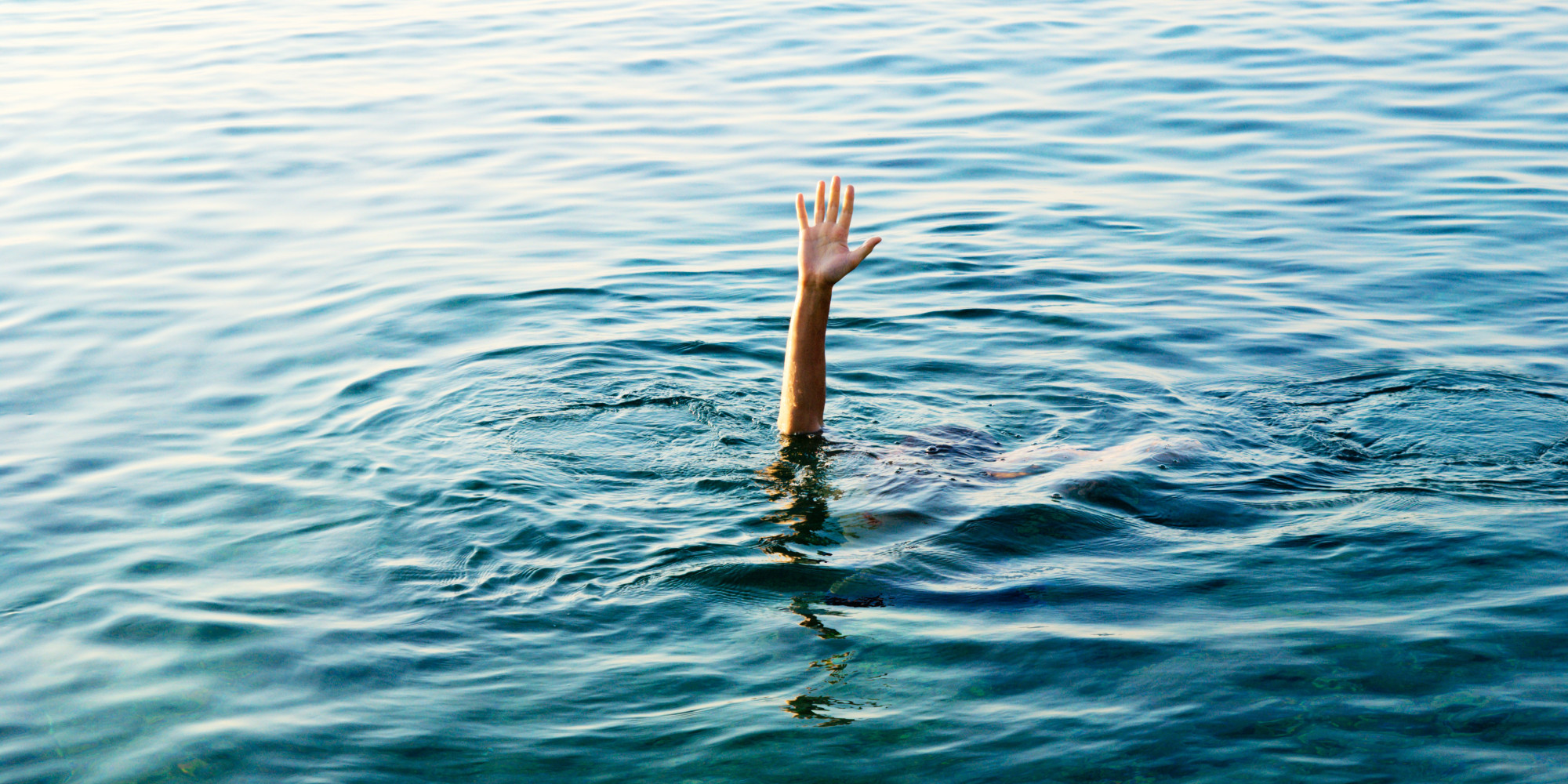 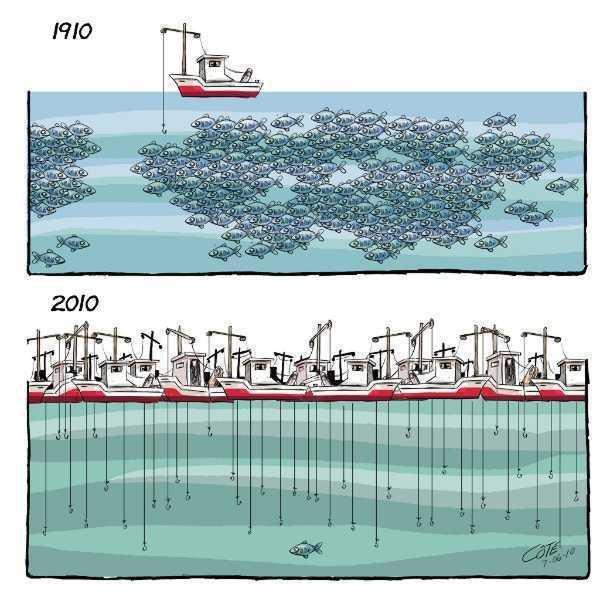 [Speaker Notes: Amenazas]
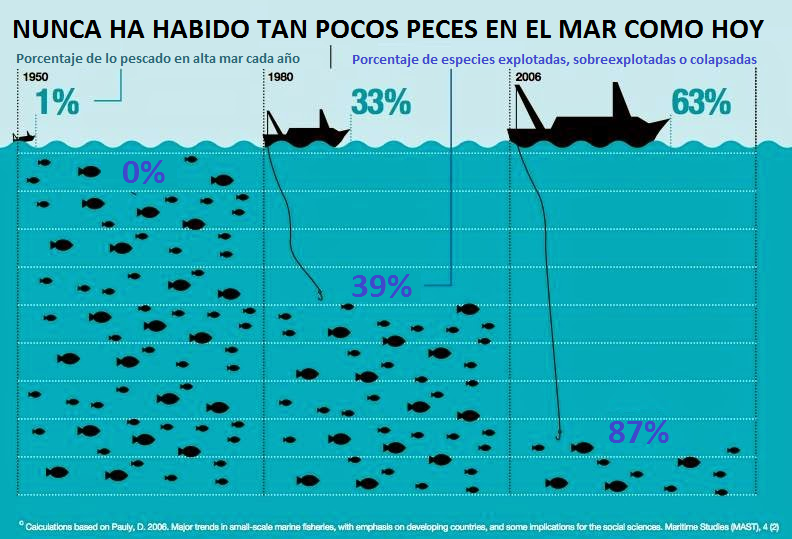 [Speaker Notes: Amenazas]
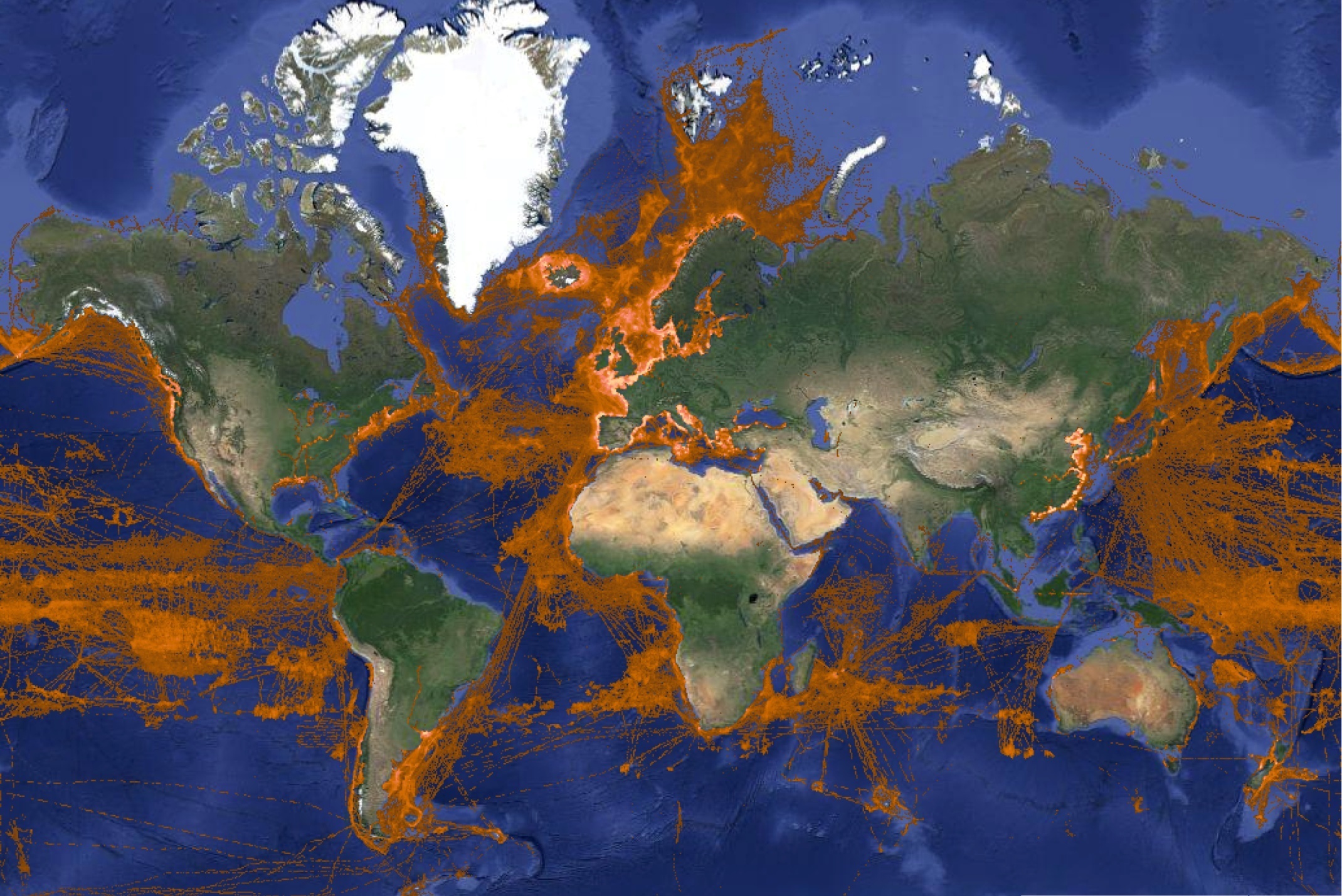 [Speaker Notes: Amenazas]
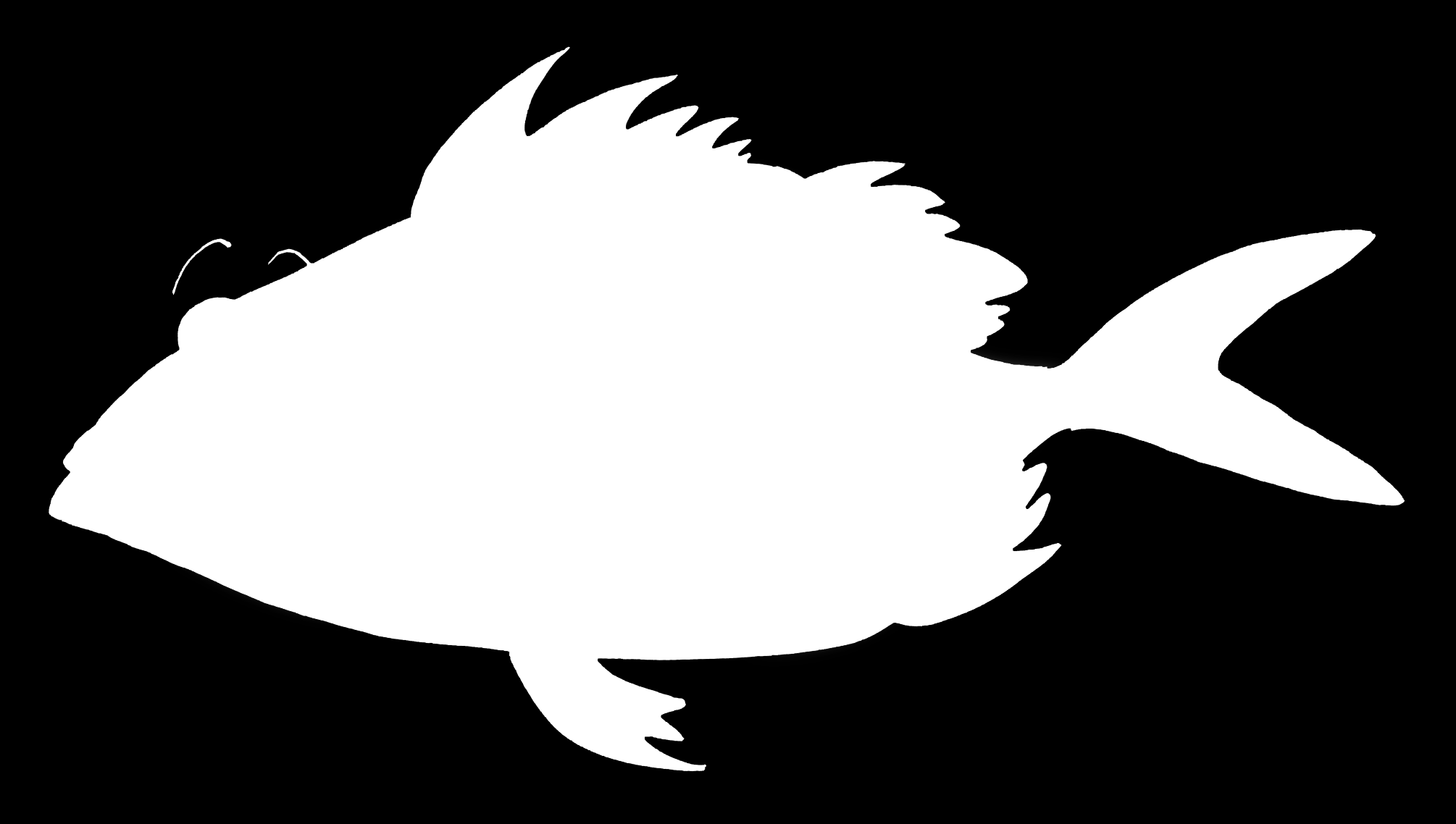 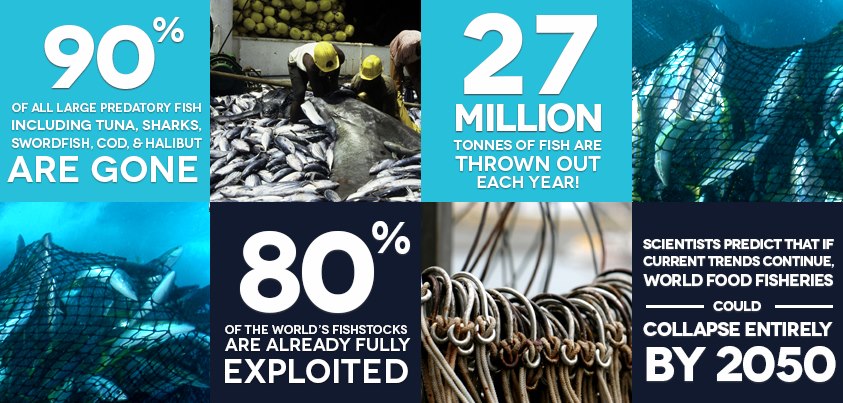 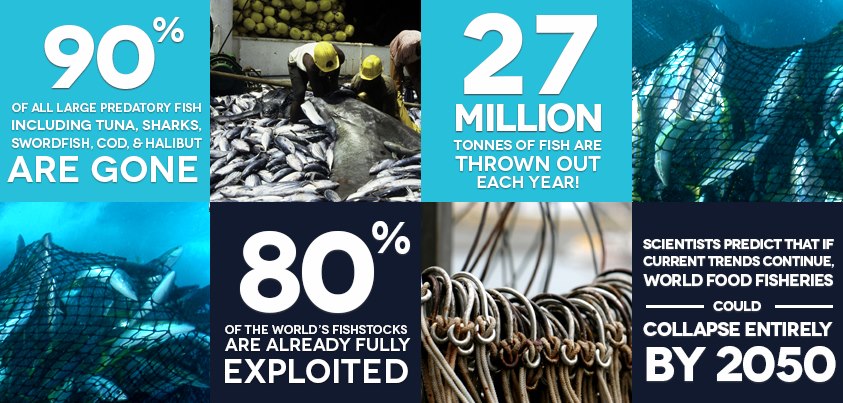 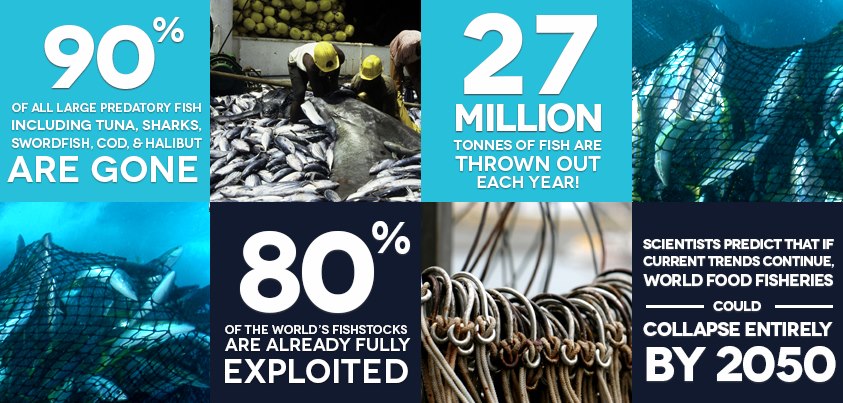 [Speaker Notes: Amenazas]
23.500 millones
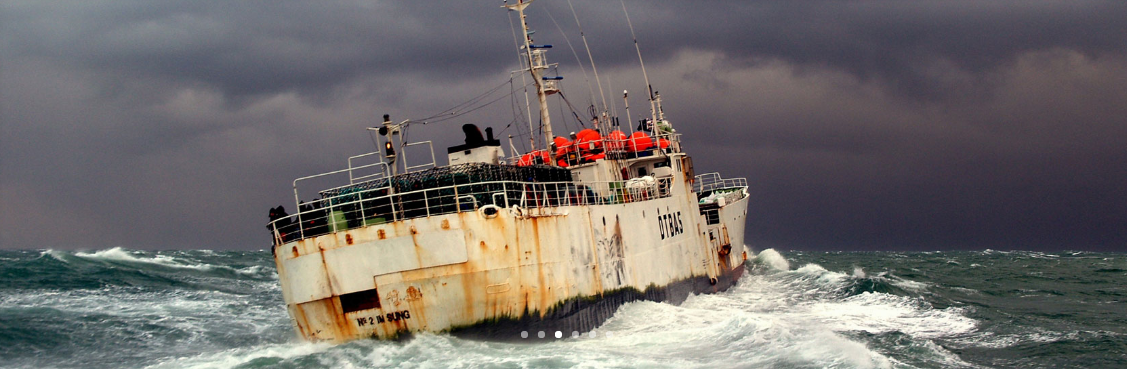 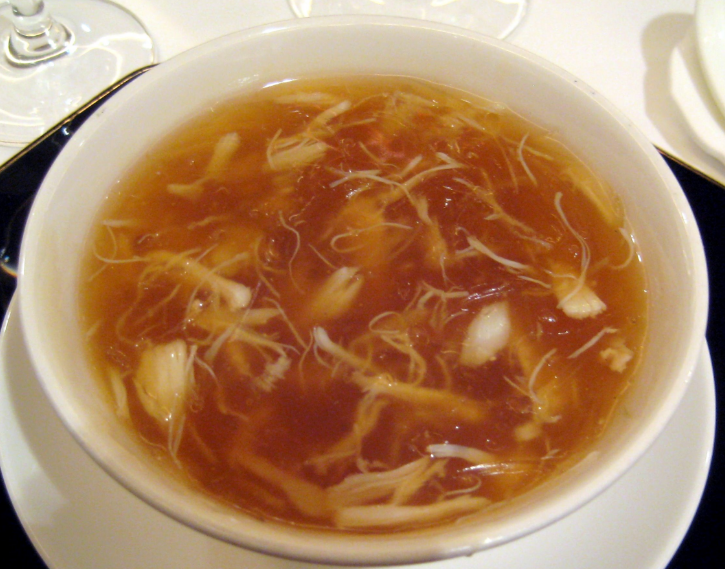 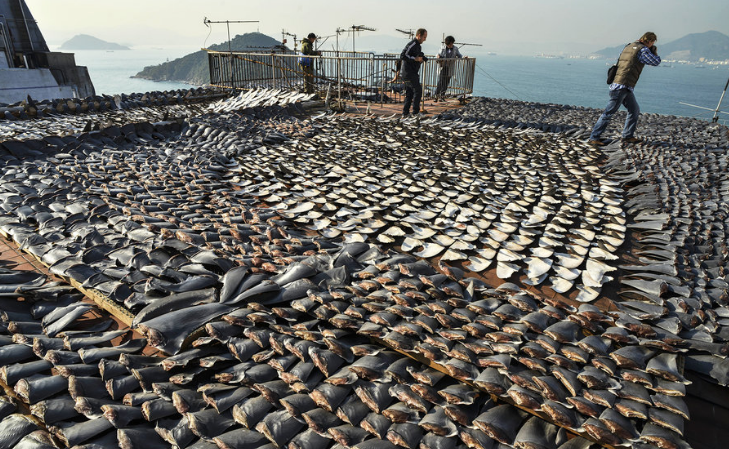 [Speaker Notes: Amenazas]
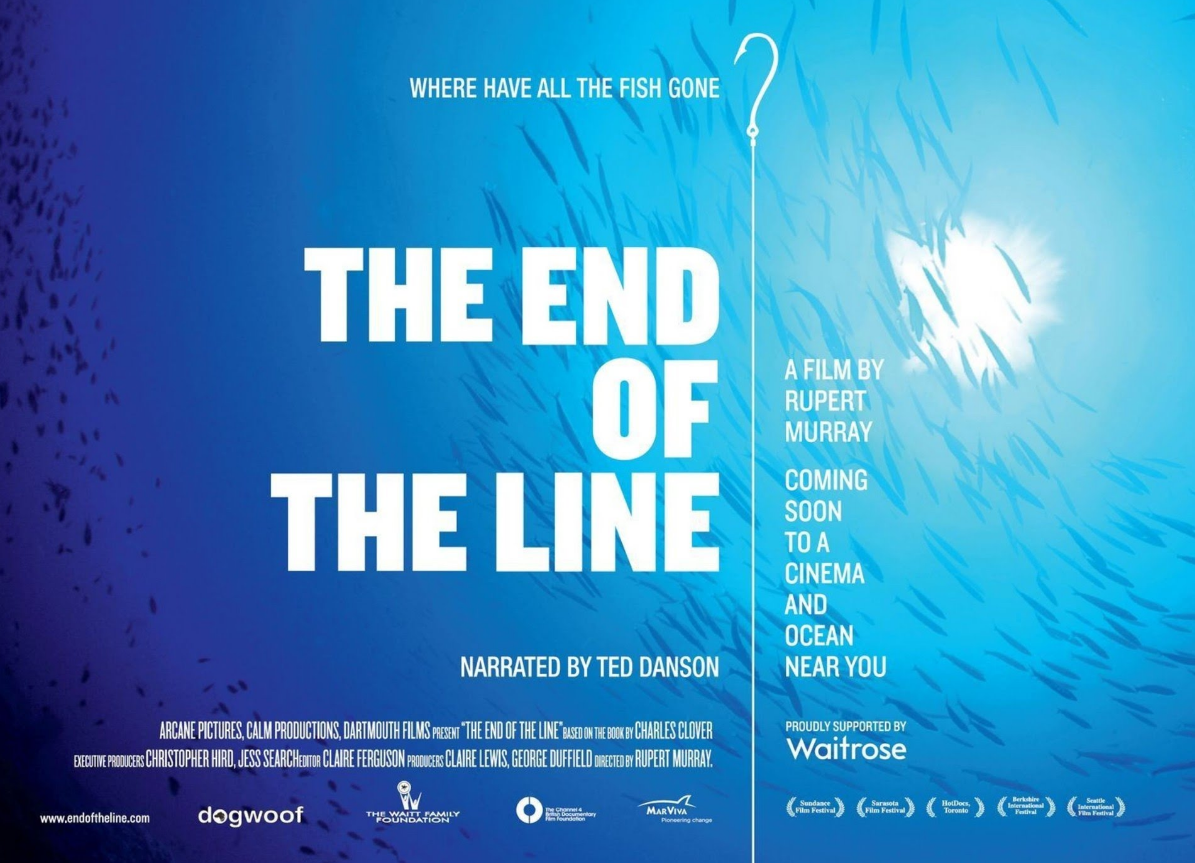 [Speaker Notes: Amenazas]
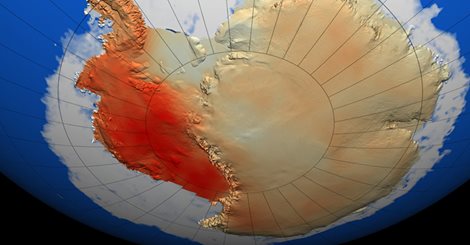 La fusión de los glaciares de Antártida occidental es irreversible
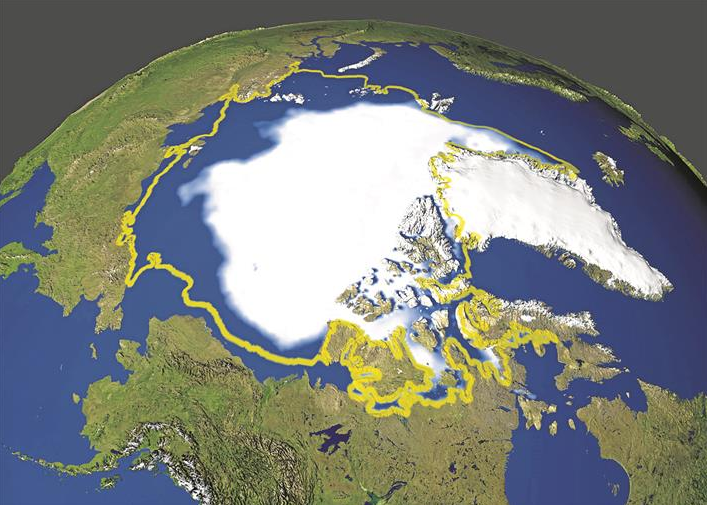 La cantidad de hielo en los polos marca un nuevo mínimo histórico en enero
[Speaker Notes: Aumenta temperatura media, aumenta las extremas, aumenta nivel del agua, calienta el mar,..]
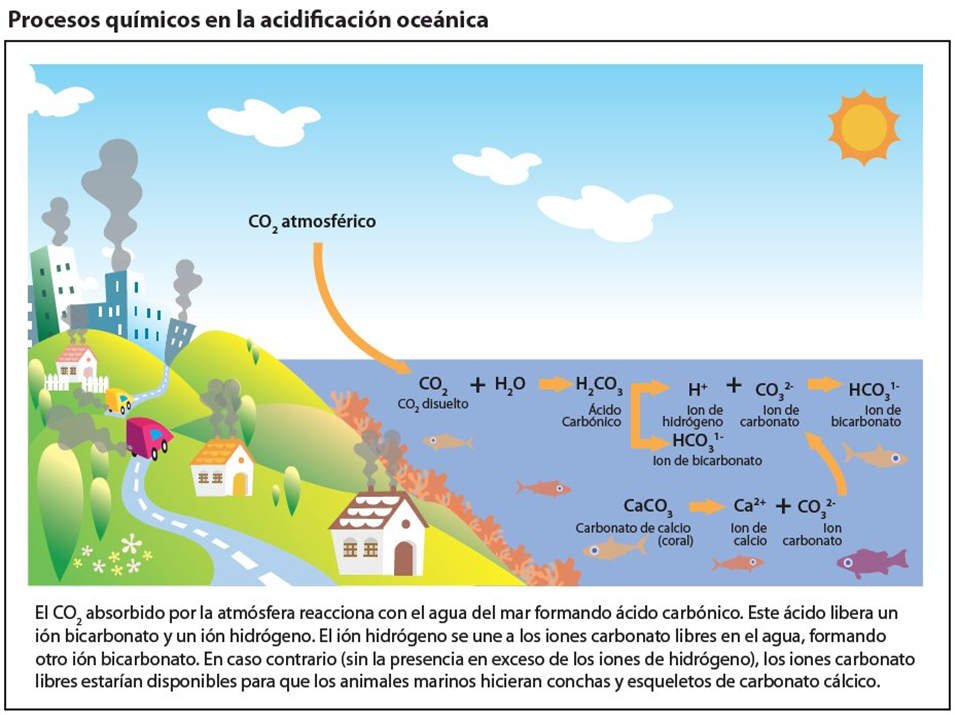 La acidificación de los océanos crece 26% en los últimos 200 años
Fuentes de Contaminación
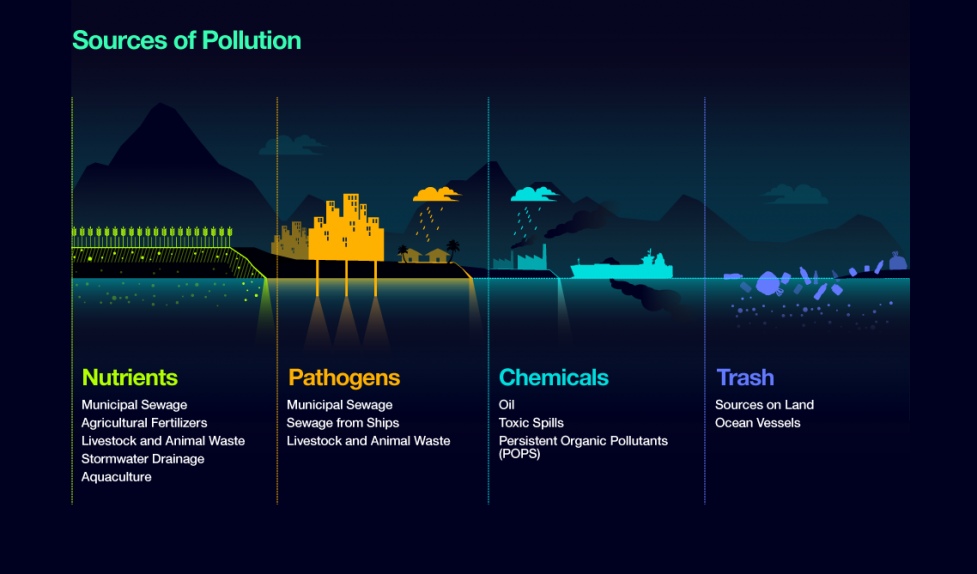 Patógenos
Alcantarillado Municipal
Desagües de buques
Residuos cría de animales
Nutrientes
Alcantarillado Municipal
Fertilizantes agricultura
Residuos cría de animales
Sistema desagüe pluvial
Acuacultura
Químicos
Petróleo
Derrames tóxicos
Contaminantes Orgánicos Persistentes (POPs)
Residuos
Originados en tierra
Provenientes de embarcaciones
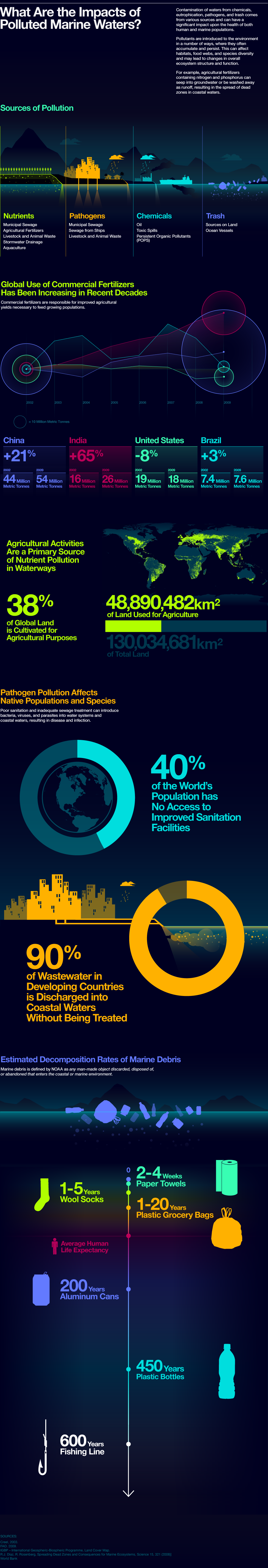 Fuentes de Contaminación
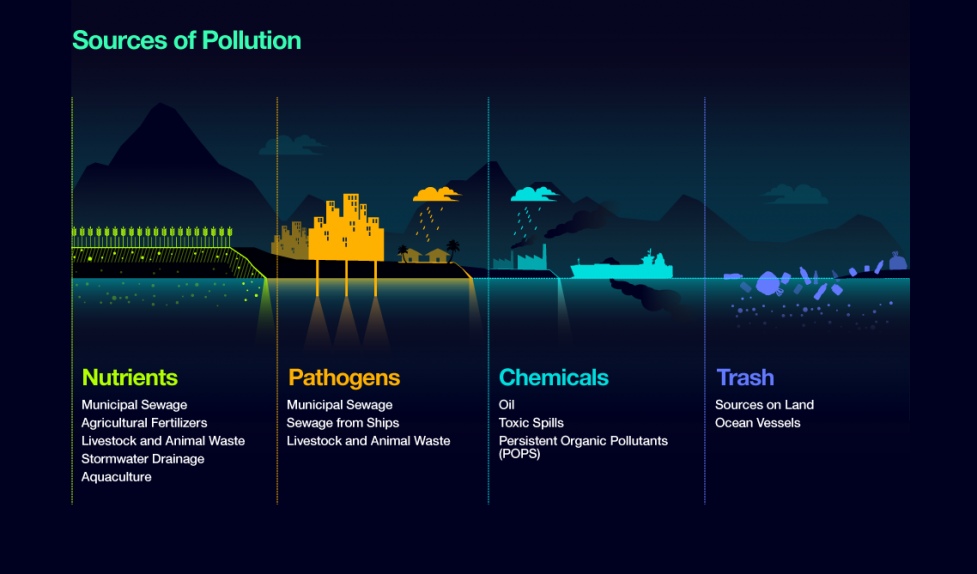 Patógenos
Alcantarillado Municipal
Desagües de buques
Residuos cría de animales
Nutrientes
Alcantarillado Municipal
Fertilizantes agricultura
Residuos cría de animales
Sistema desagüe pluvial
Acuacultura
Químicos
Petróleo
Derrames tóxicos
Contaminantes Orgánicos Persistentes (POPs)
Residuos
Originados en tierra
Provenientes de embarcaciones
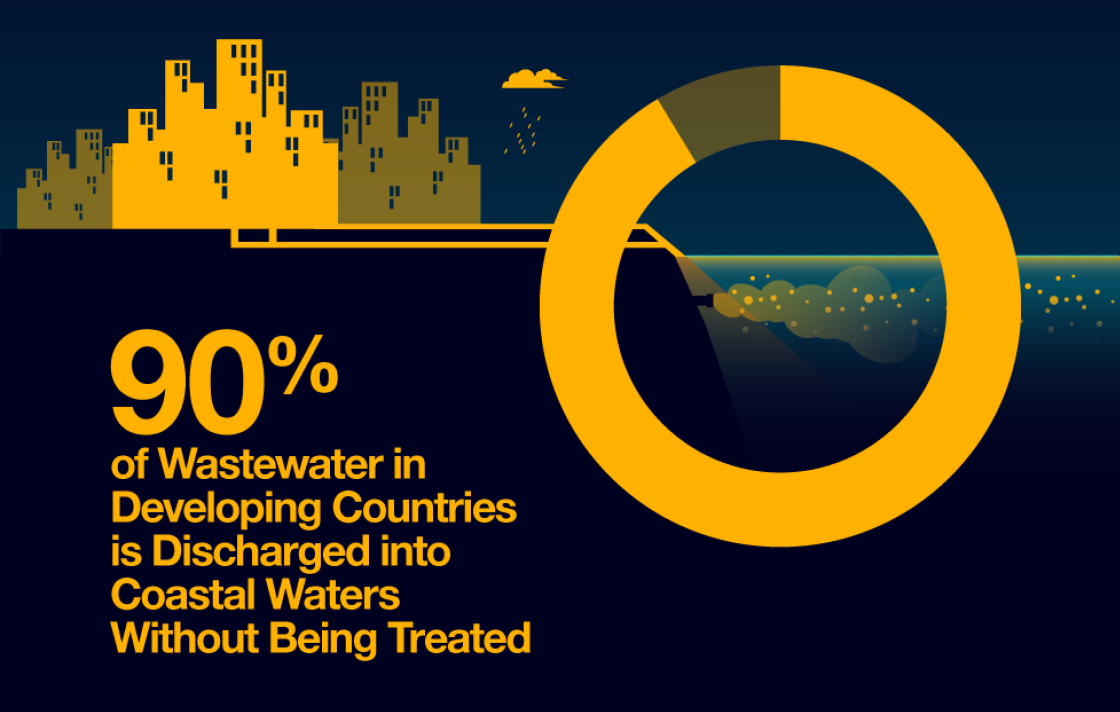 90 %
de las aguas residuales de países en desarrollo es vertida en aguas costeras sin ningún tipo de tratamiento
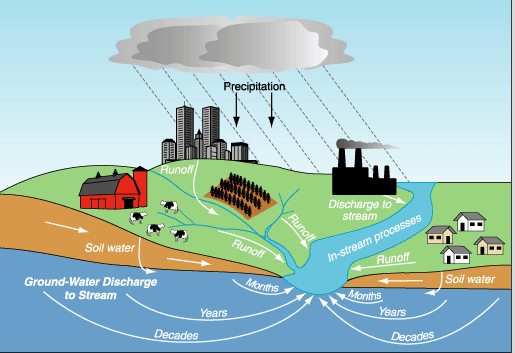 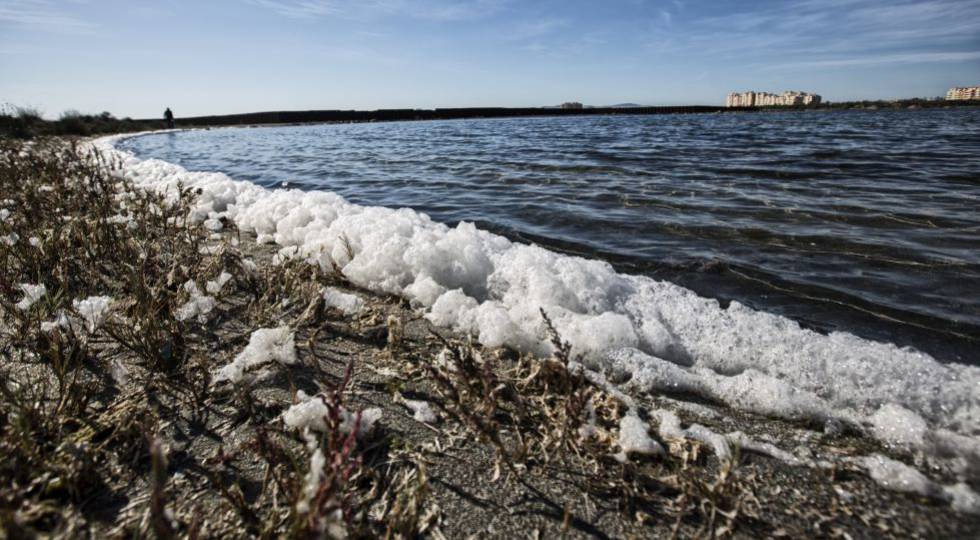 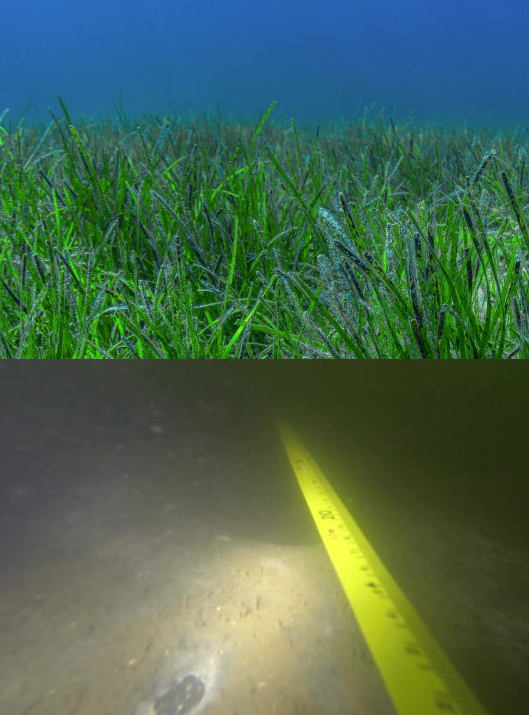 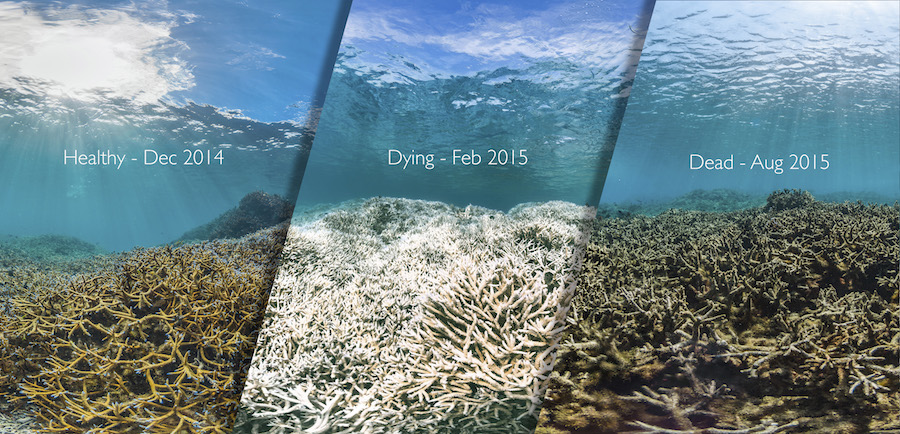 Fuentes de Contaminación
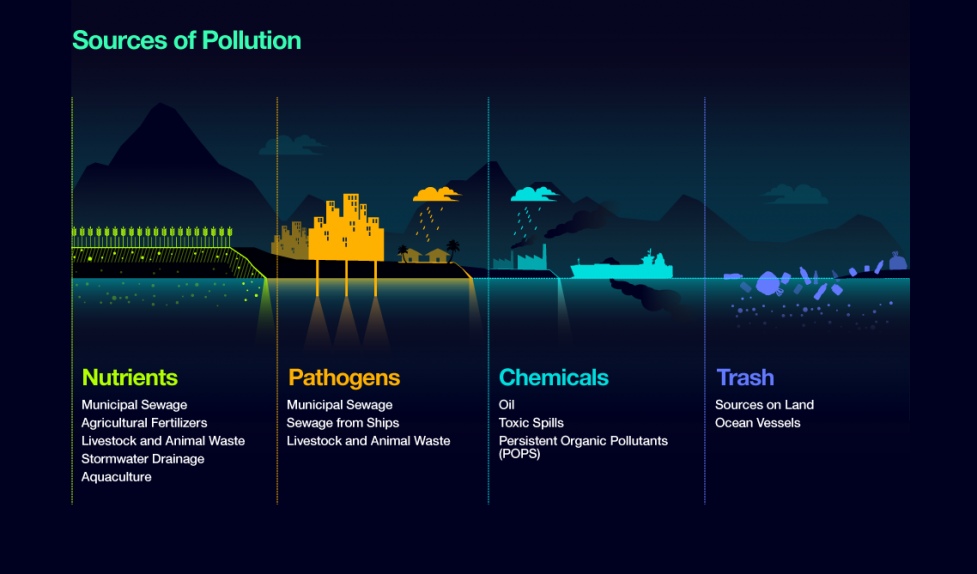 Patógenos
Alcantarillado Municipal
Desagües de buques
Residuos cría de animales
Nutrientes
Alcantarillado Municipal
Fertilizantes agricultura
Residuos cría de animales
Sistema desagüe pluvial
Acuacultura
Químicos
Petróleo
Derrames tóxicos
Contaminantes Orgánicos Persistentes (POPs)
Residuos
Originados en tierra
Provenientes de embarcaciones
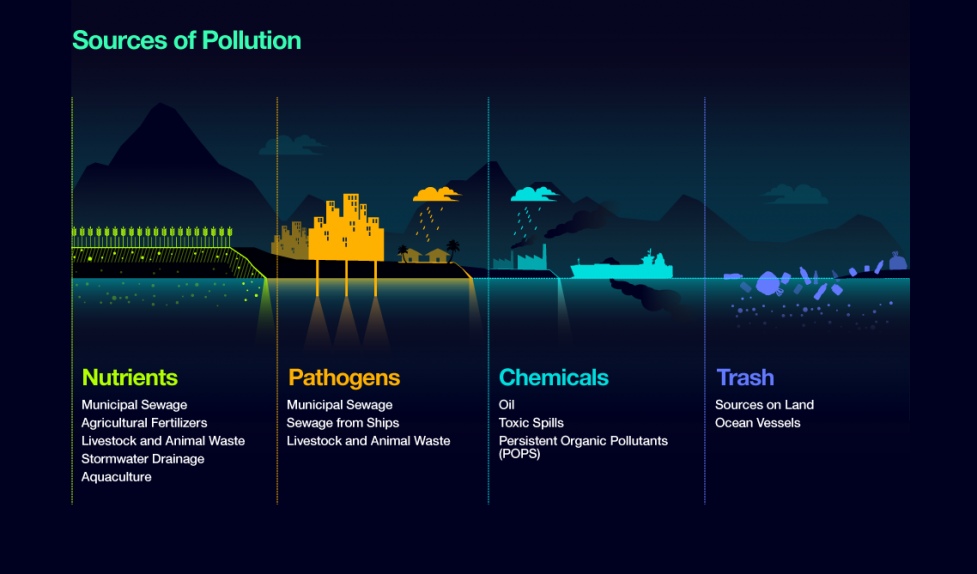 Residuos
Originados en tierra  ~80%
Provenientes de embarcaciones ~20%
[Speaker Notes: Dentro del término “Basura Marina” se incluyen una amplia gama de materiales de origen antrópico que han sido deliberadamente descartados o perdidos en las playas, en las costas o en el mar, incluidos los materiales transportados al medio marino desde fuentes terrestres a través de los ríos, escorrentía, alcantarillado o por la acción del viento. Incluye cualquier material fabricado o tratado, persistente y de naturaleza sólida.]